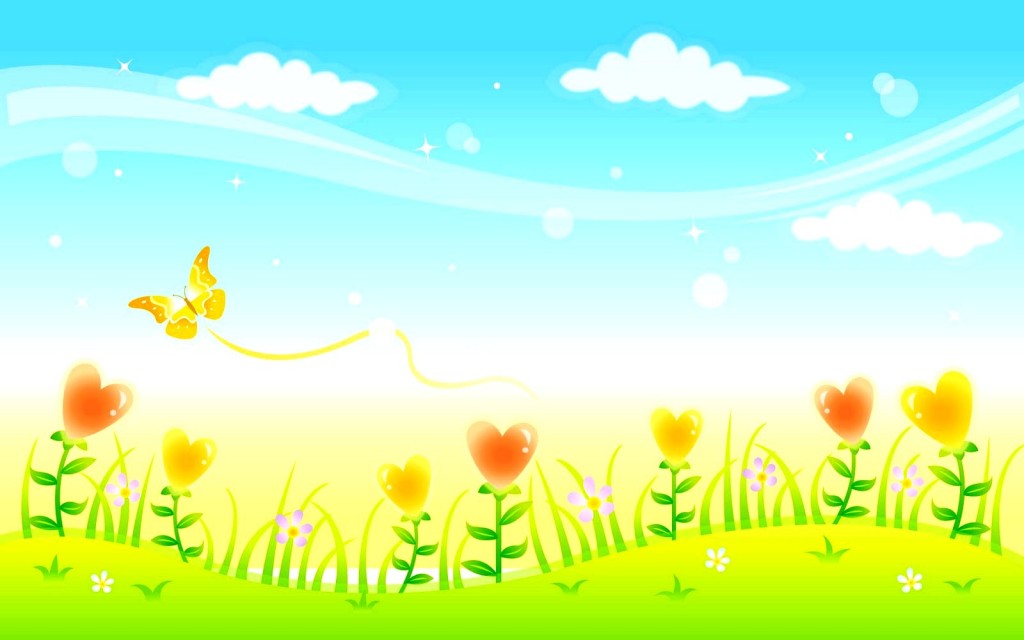 «Формирование коммуникативно-речевой активности дошкольников в различных формах и видах детского словесного творчества»
МКДОУ ШР № 17 «Золотой ключик»
Выполнили: Болдушева М. И. (1 кк)
                         Карлина М.Н. (вкк)
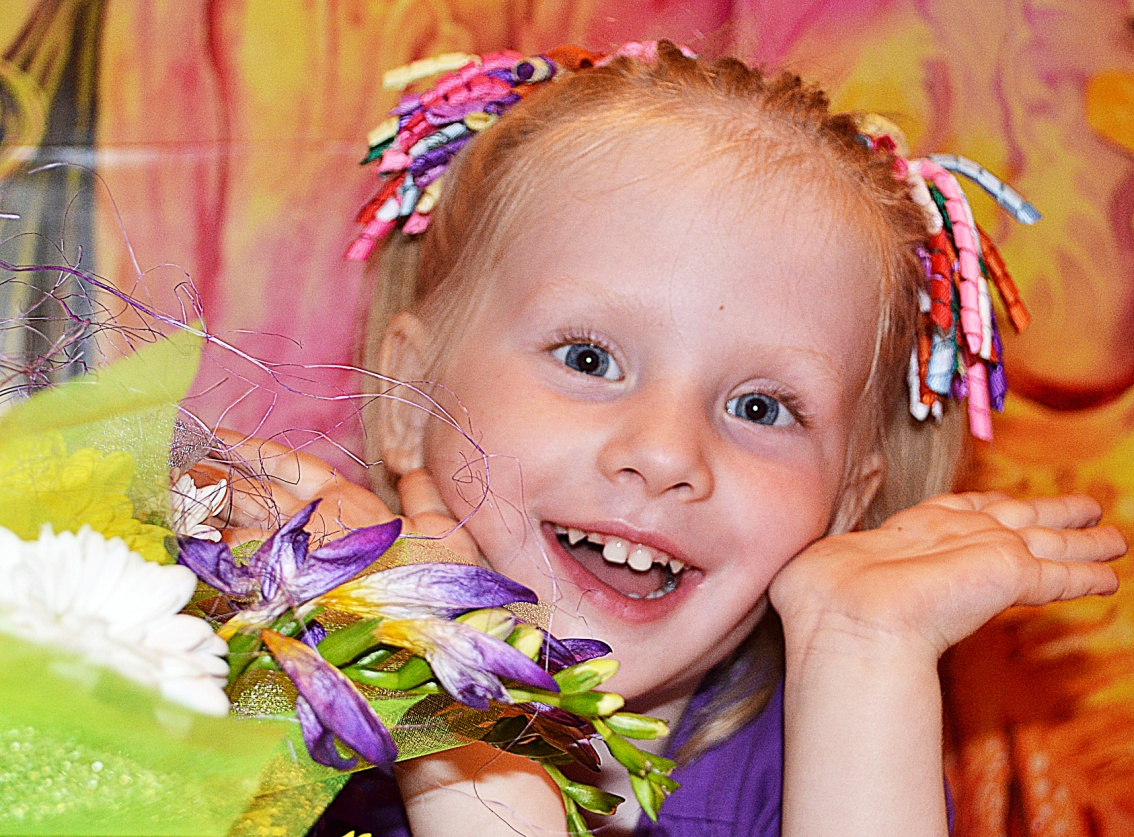 Приказ Министерства образования и науки РФ от 17 октября 2013 года №1155 «Об утверждении федерального государственного образовательного стандарта дошкольного образования»
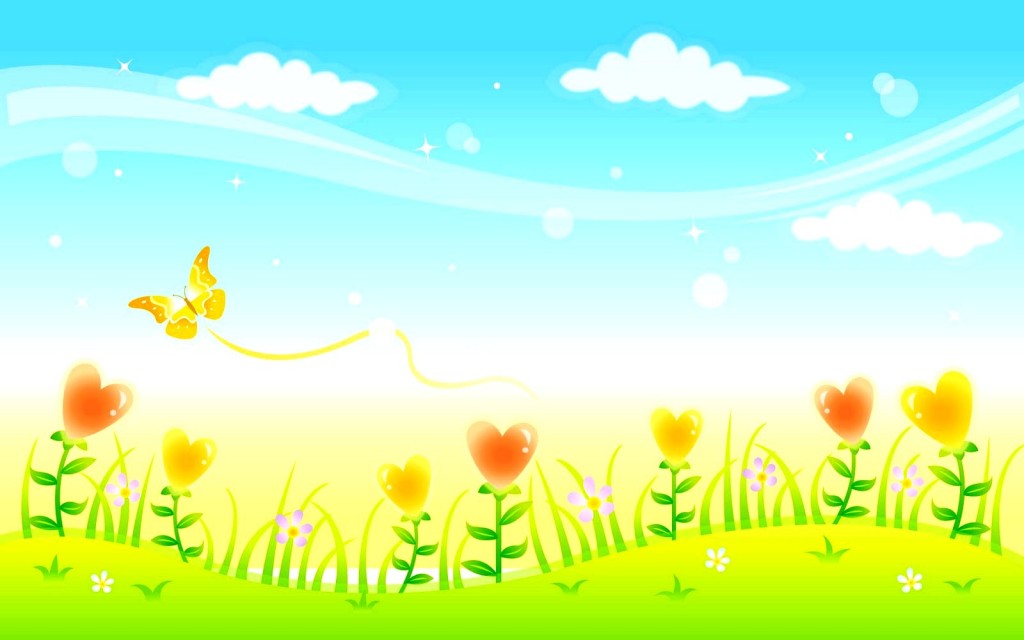 Образовательные области:
Социально-коммуникативное развитие
 Познавательное развитие
Речевое развитие
Художественно-эстетическое развитие
Физическое развитие
Речевое развитие включает:
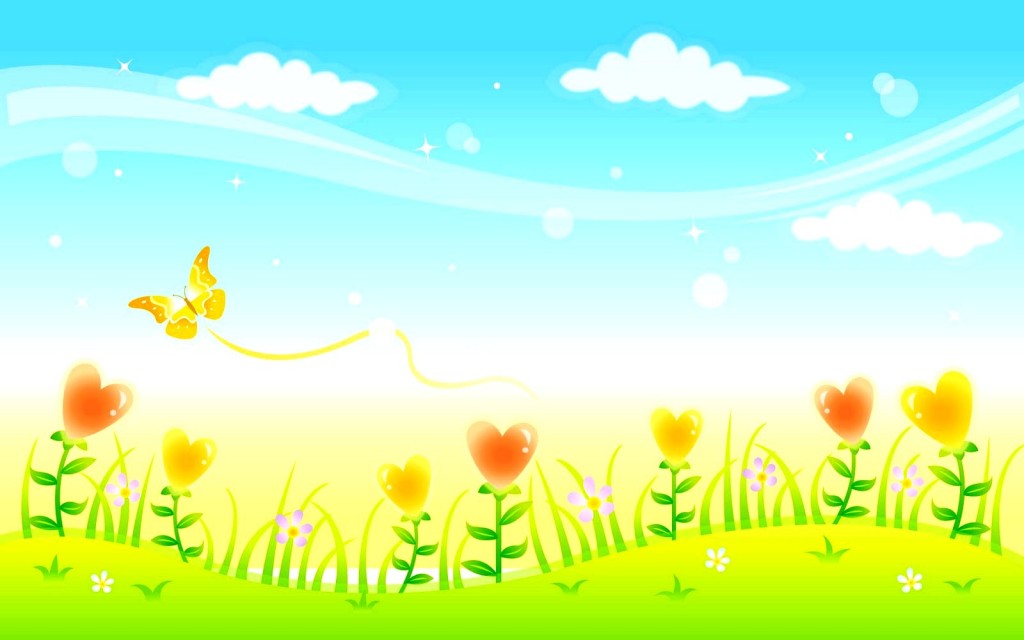 владение речью как средством общения и культуры; 
обогащение активного словаря; 
развитие связной, грамматически правильной диалогической и монологической речи; 
развитие речевого творчества; 
развитие звуковой и интонационной культуры речи, фонематического слуха; 
знакомство с книжной культурой, детской литературой, понимание на слух текстов различных жанров детской литературы;
 формирование звуковой аналитико-синтетической активности как предпосылки обучения грамоте.
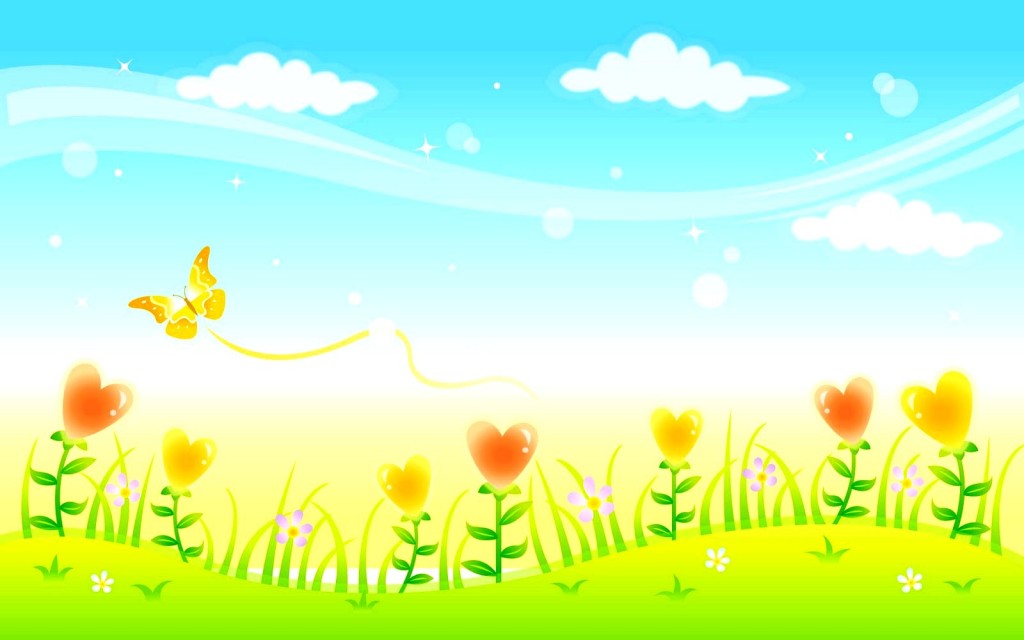 Целевые ориентиры на этапе завершения ДО:
ребёнок достаточно хорошо владеет устной речью, может выражать свои мысли и желания, 
может использовать речь для выражения своих мыслей, чувств и желаний, построения речевого высказывания в ситуации общения, 
может выделять звуки в словах,
 у ребёнка складываются предпосылки 
     грамотности.
Цель:
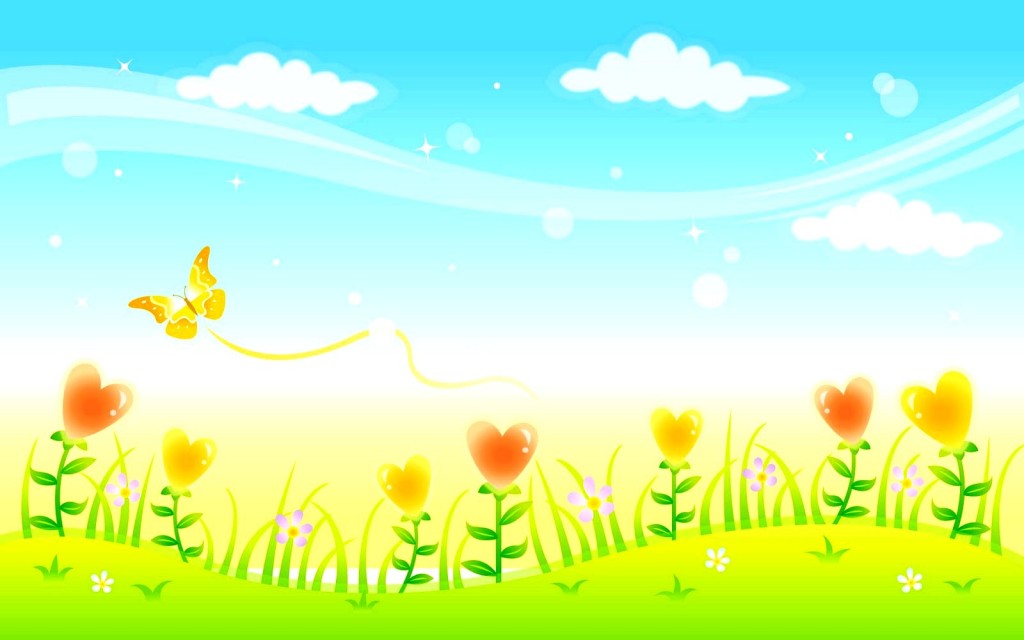 -формирование языковых способностей ребенка для творческого самовыражения
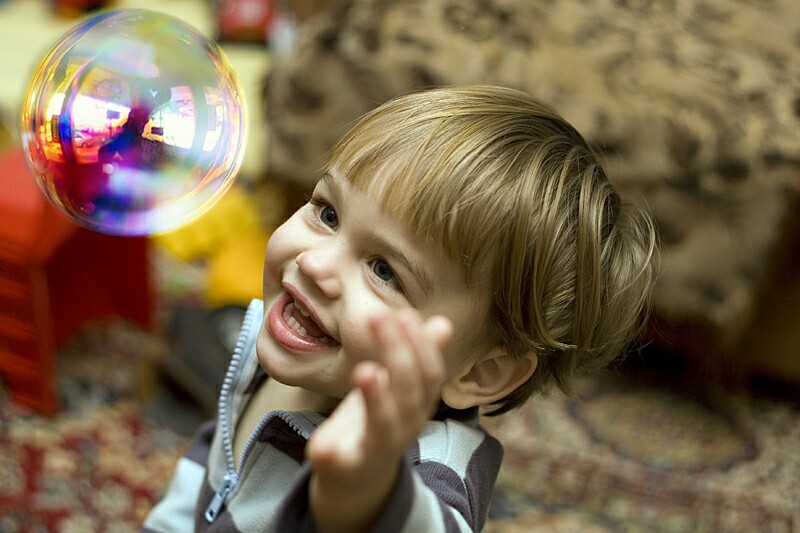 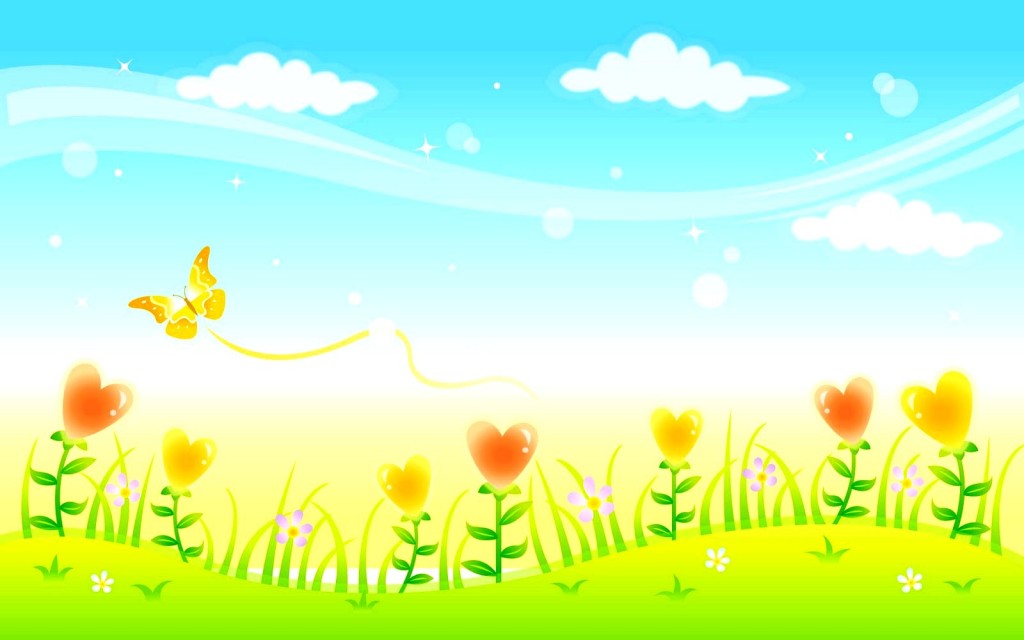 Задачи:
обогащать предметно- развивающую среду для развития творческого потенциала ребенка;
развивать творческие способности через нестандартное мышление;
воспитывать у детей  бережное отношение к слову;
мотивировать ребенка к речевой творческой активности.
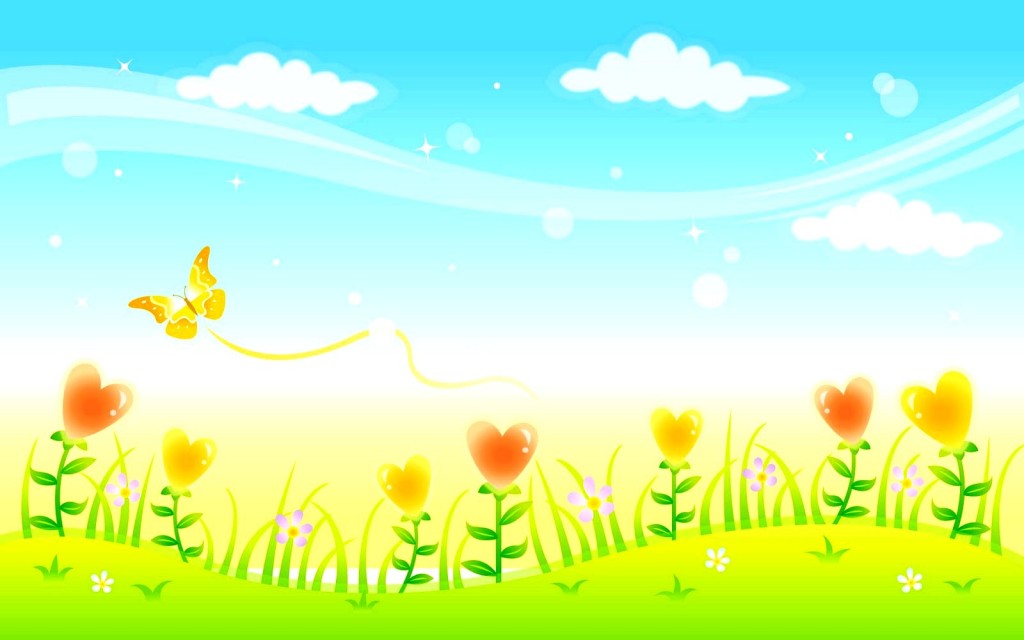 Принципы:
онтогенетический путь речевого развития дошкольника;
Природосообразности;
от простого к сложному, от легкого к трудному;
индивидуальный подход к детям; учёт их предпочтений, склонностей, интересов, уровня развития;
развитие творческих речевых способностей дошкольника через все виды детской деятельности;
Творческое речевое пространство дошкольника
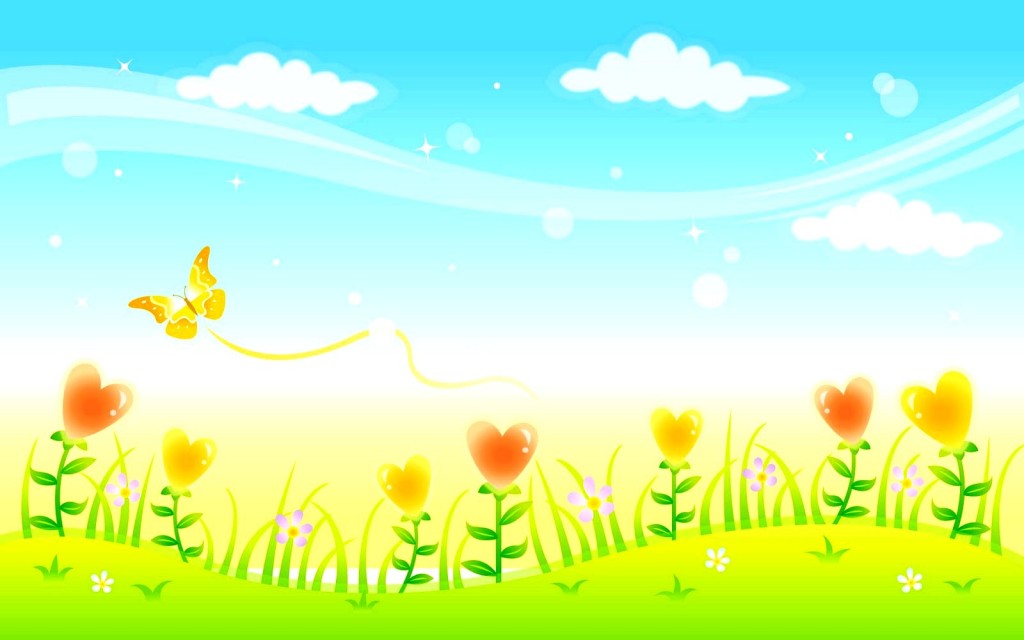 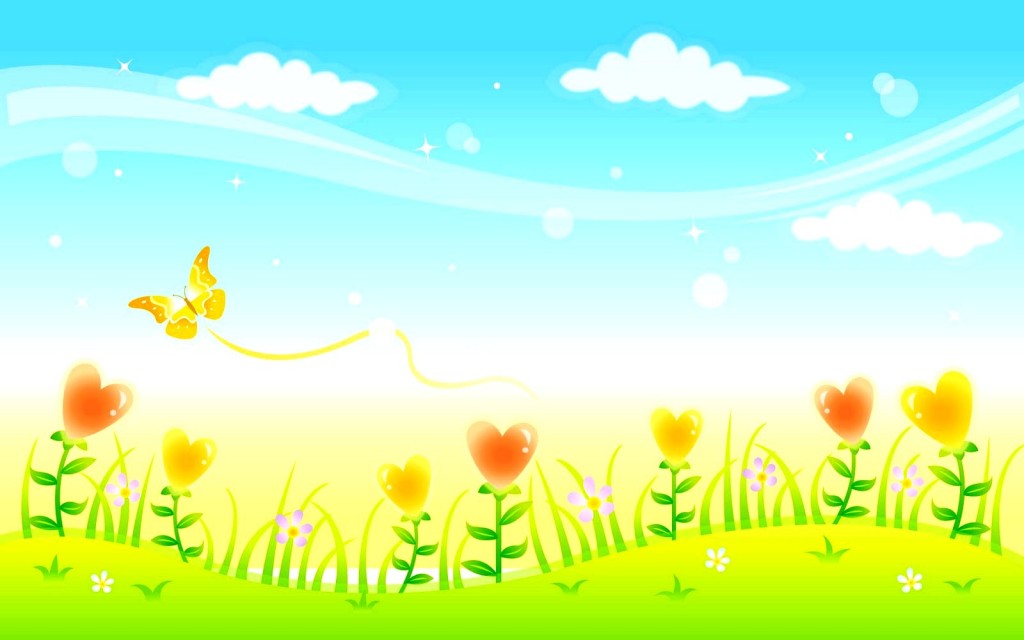 Направления работы:
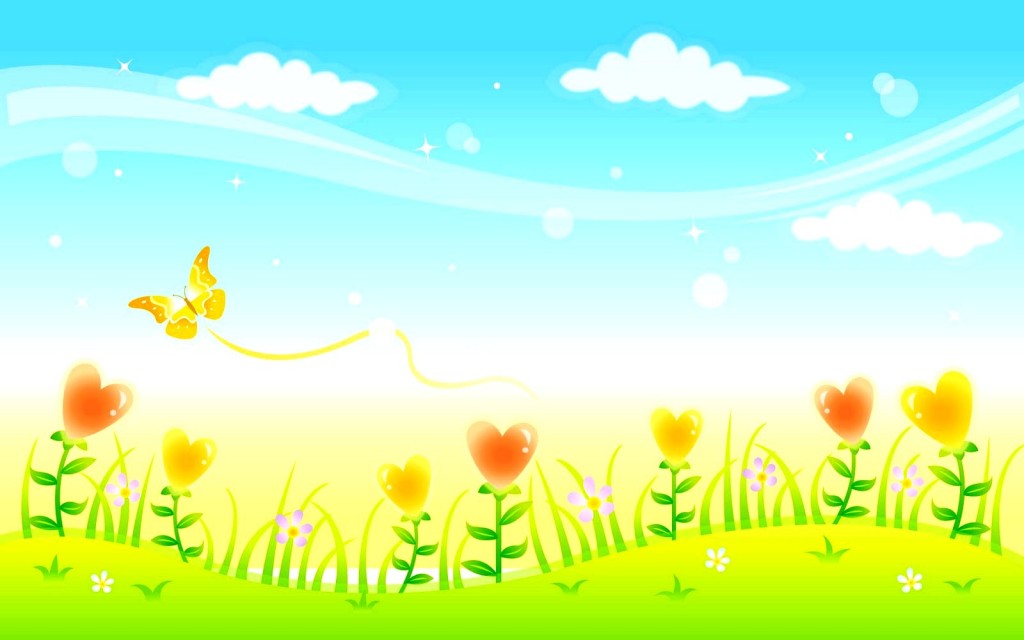 Слоговые небылицы
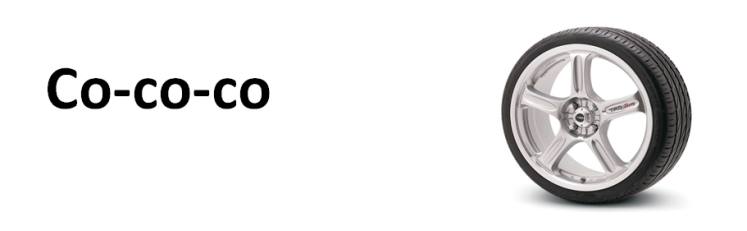 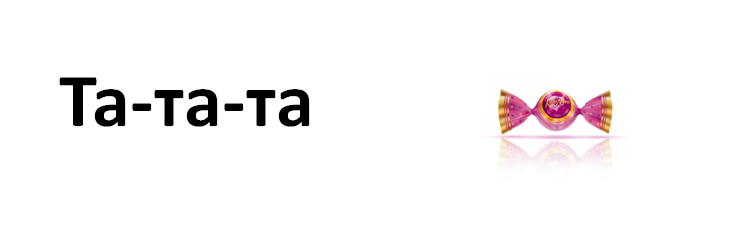 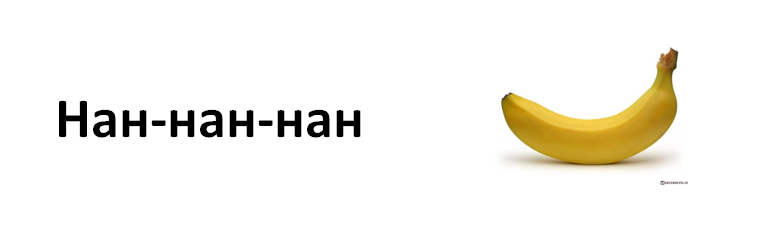 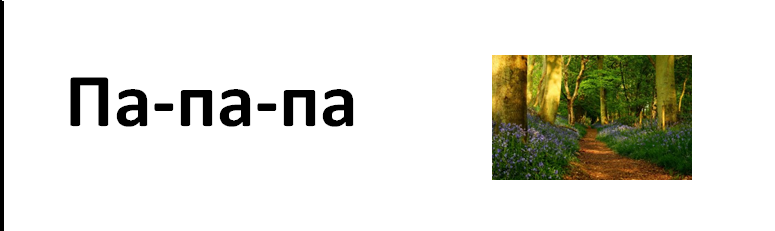 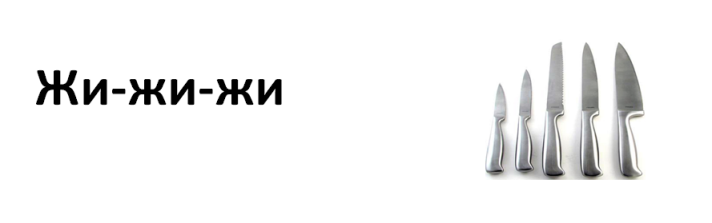 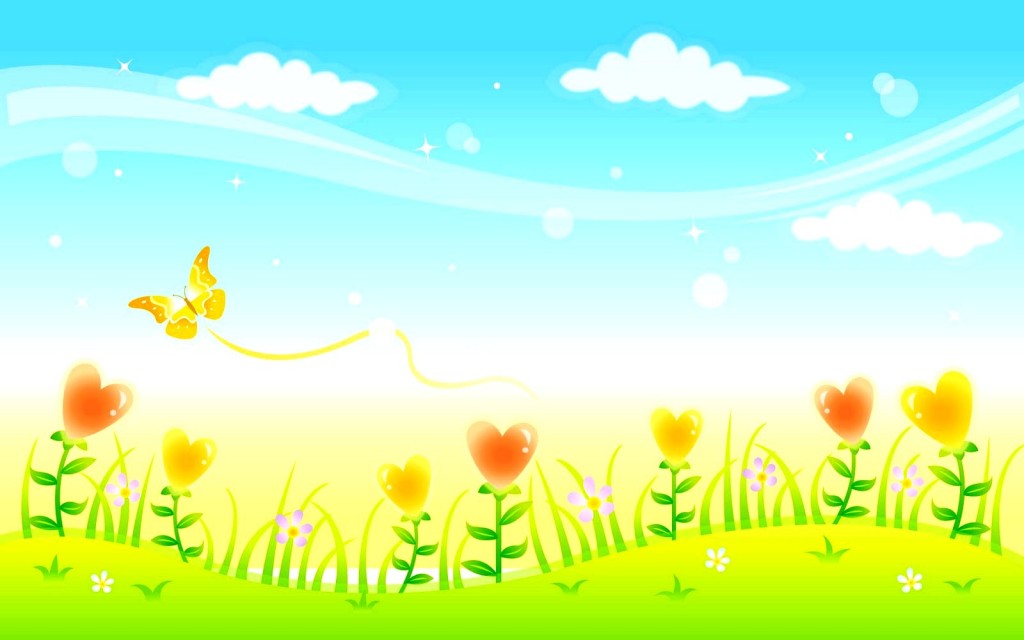 Примеры семейных творческих речевых коллажей:
Хорошо в деревне летом
Шелехов – любимый город
Музей занимательной науки «Экспериментариум»
Выставка кошек
Детская железная дорога
Аршан
В гостях у хаски
Белоруссия
Новосибирск
Красноярск
Братский залив
Приют для собак
(смотреть Портфолио детей)
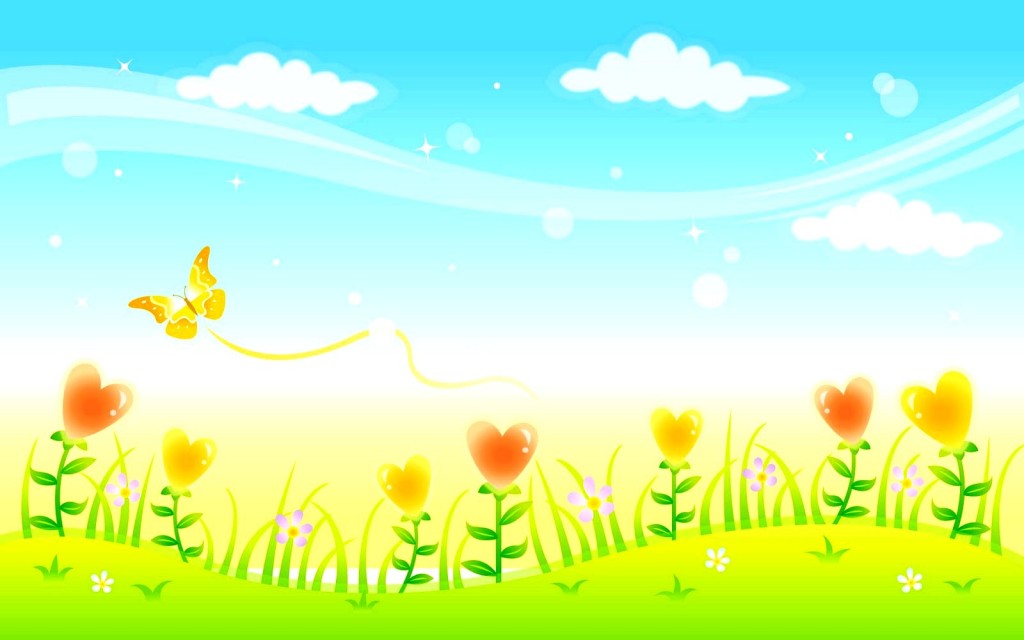 Как сочинить загадку - ТРИЗ
Объект
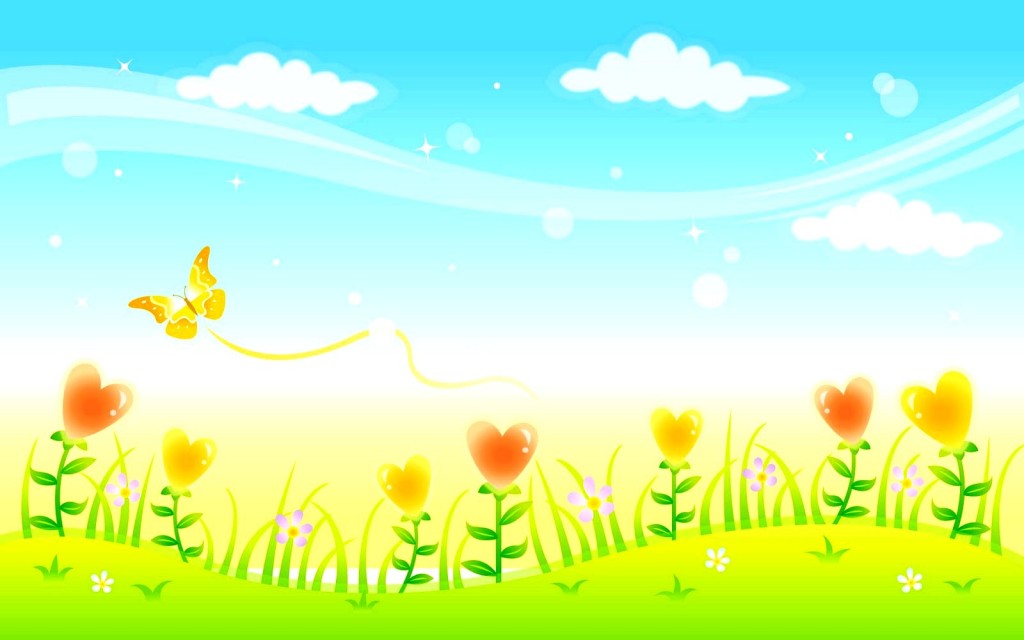 Самовар
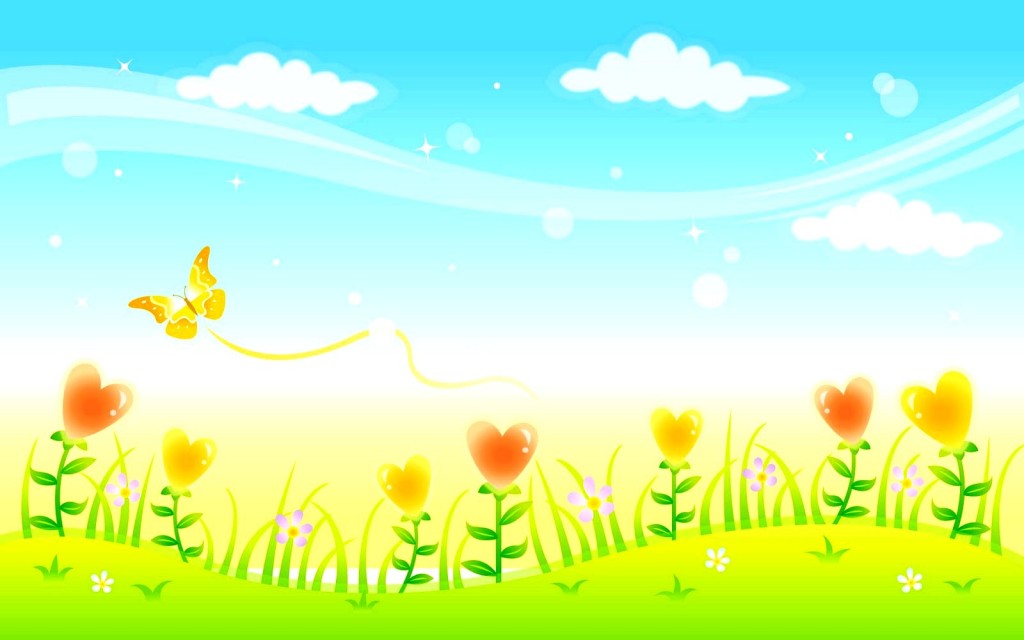 Образные характеристики объектов, выбранных для сравнения
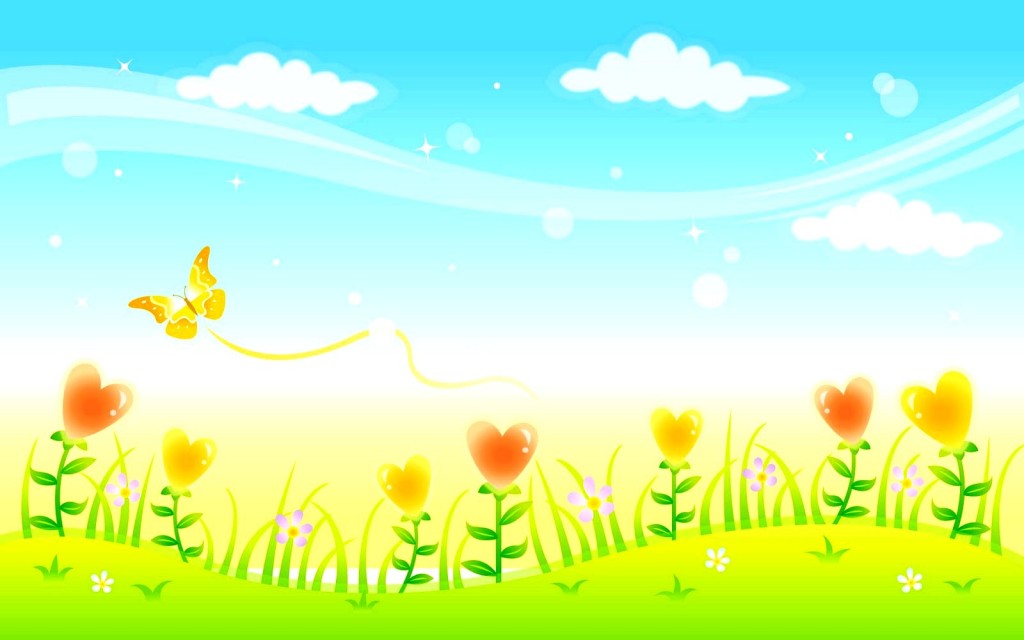 Итоговая загадка
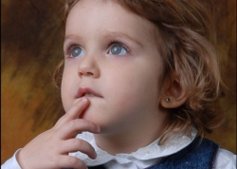 Блестящий, как начищенная монета; шипящий, как проснувшийся вулкан; круглый, но не спелый арбуз".
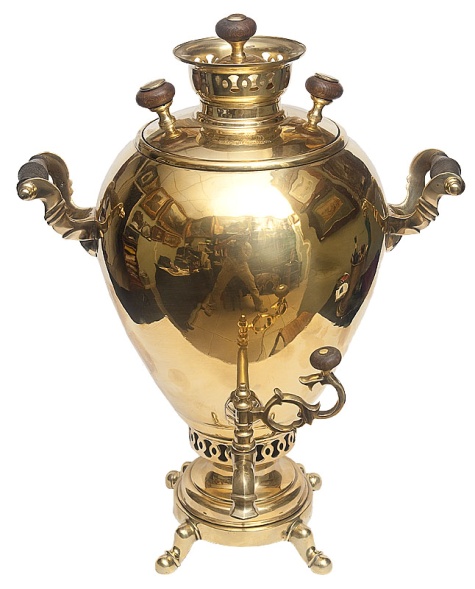 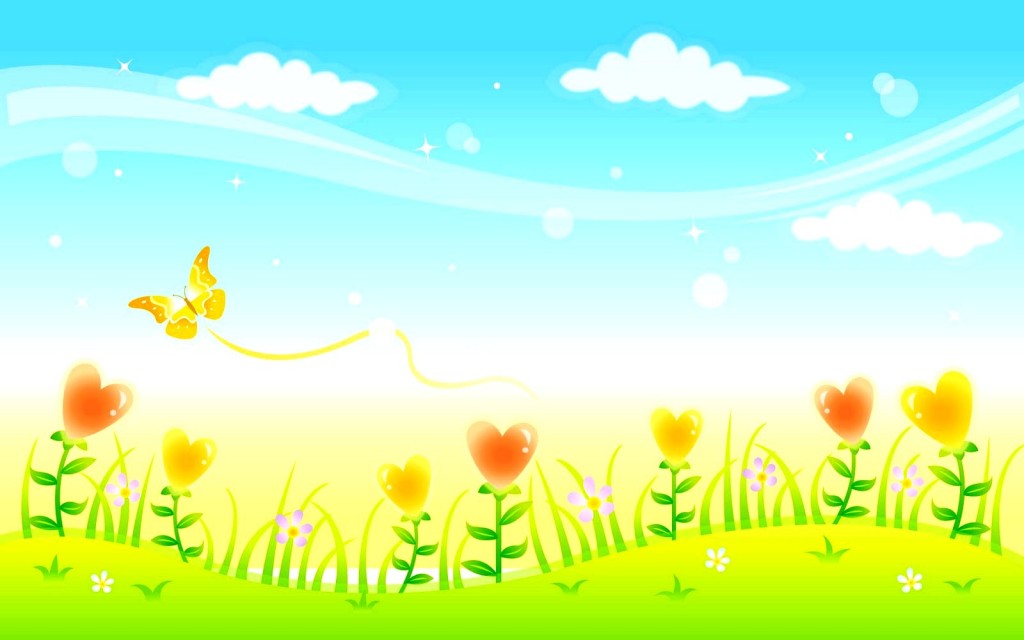 Примеры наших загадок
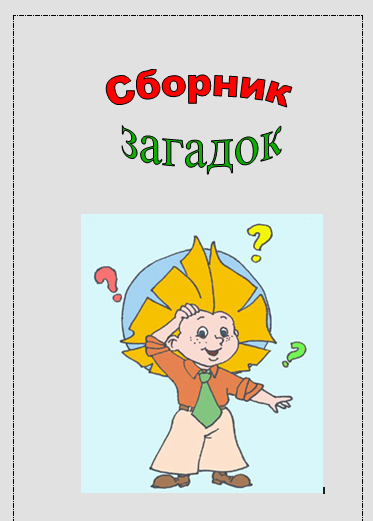 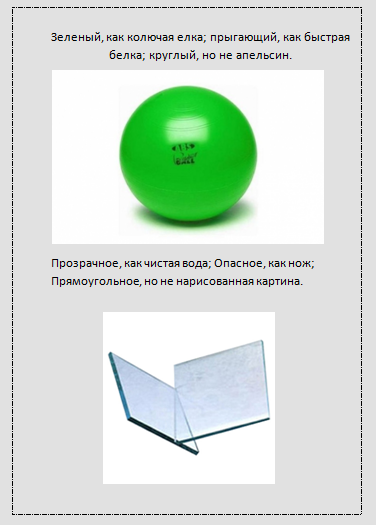 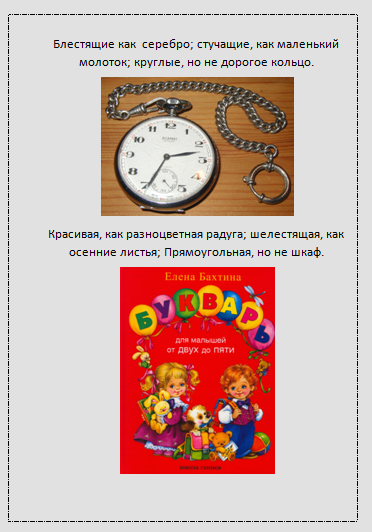 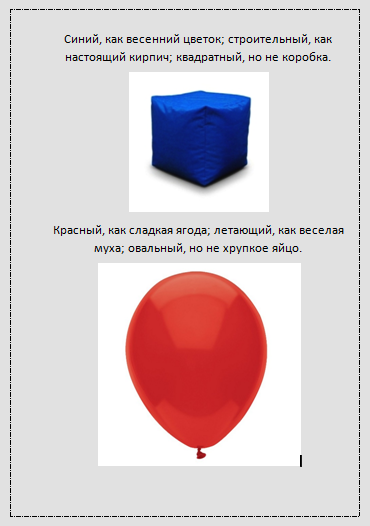 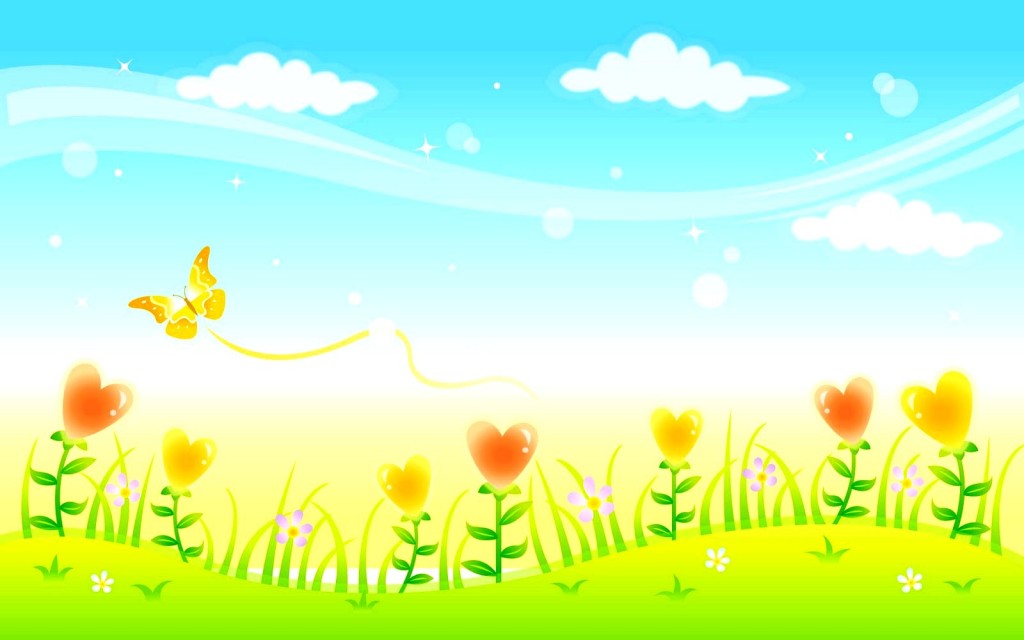 Подсказка-сказка
Сказка от вопроса: “Что было бы, если бы…”
.Салат из сказок 
Путешествие по собственному дому 
Спасательные ситуации в сказках
Сказка-кляксография
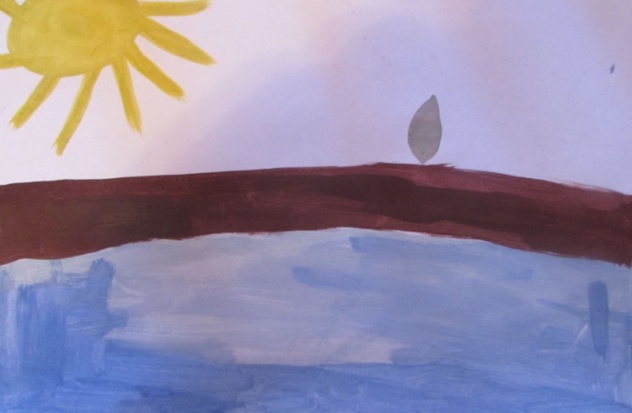 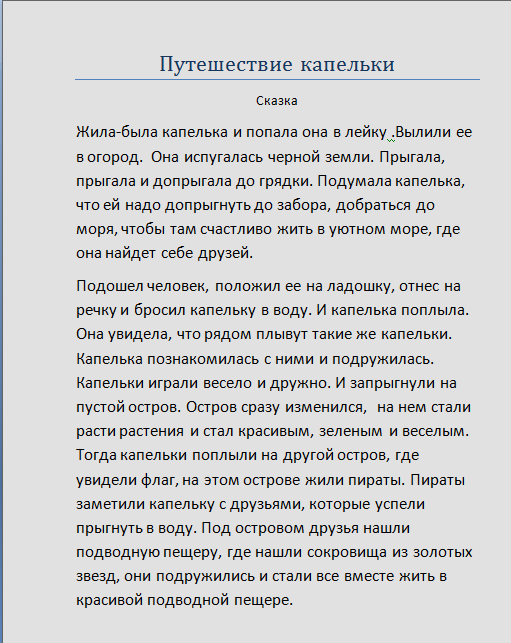 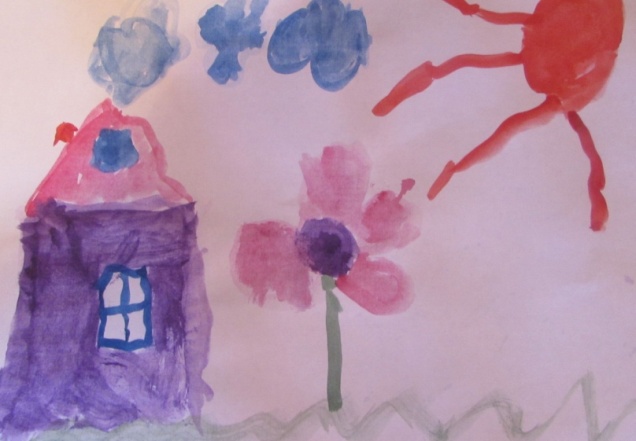 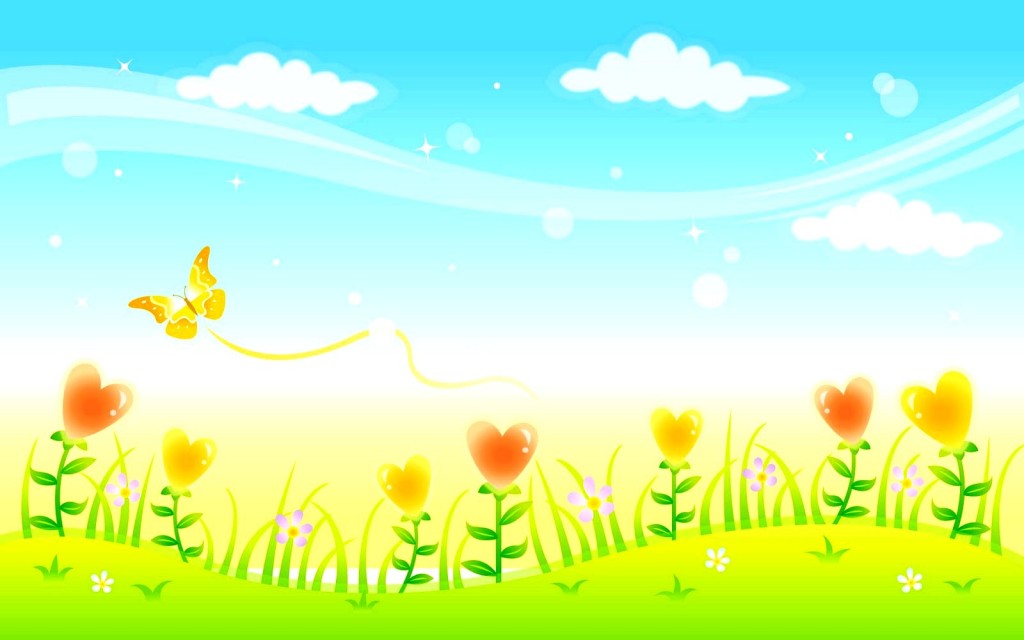 Лимерики
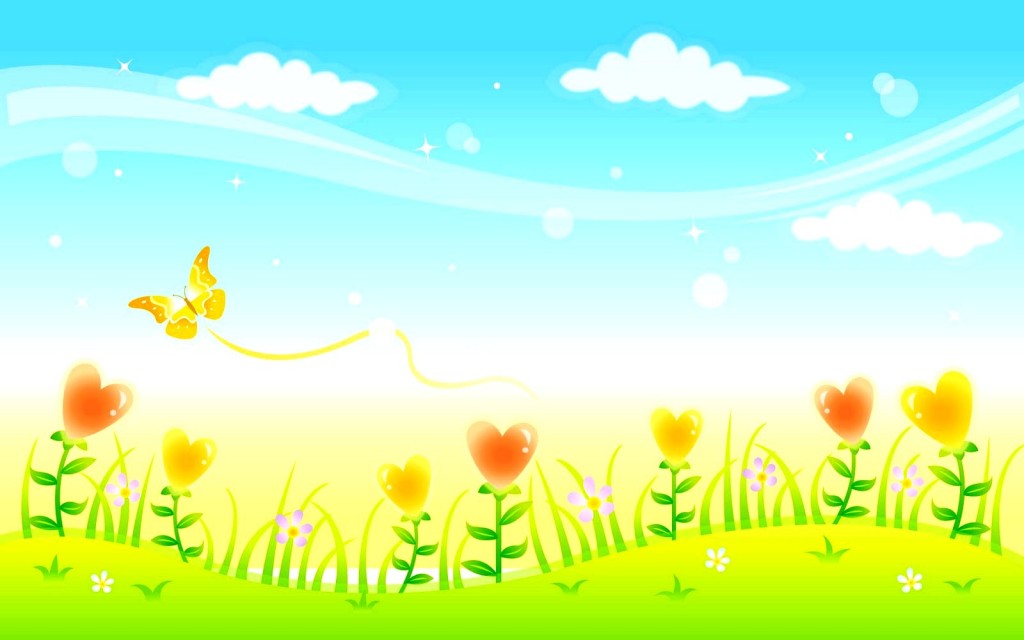 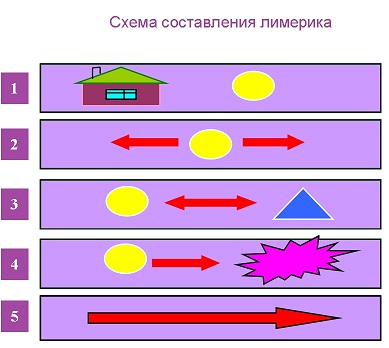 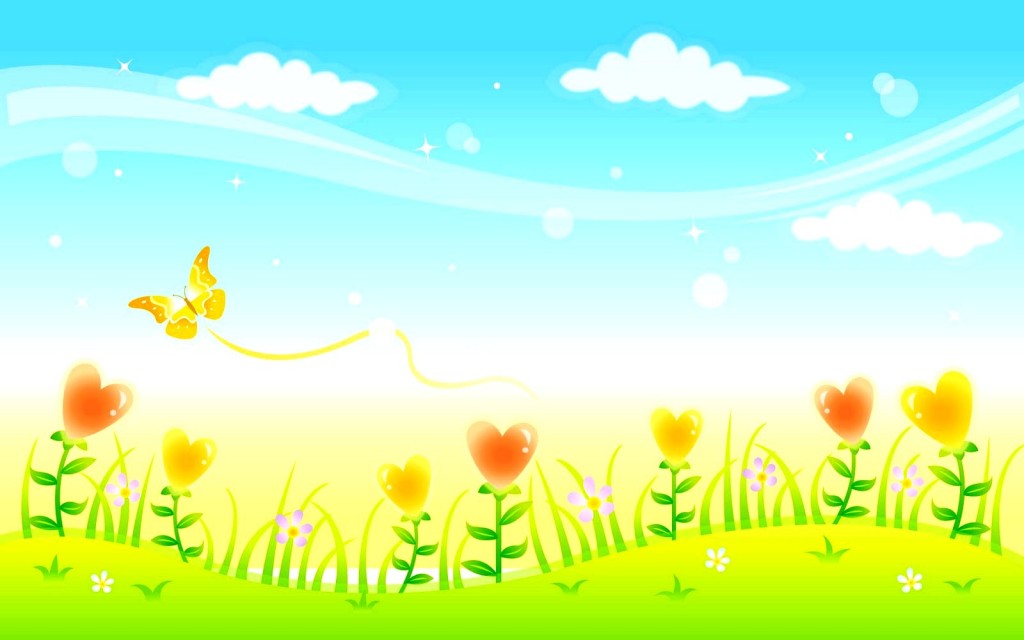 Примеры наших лимериков
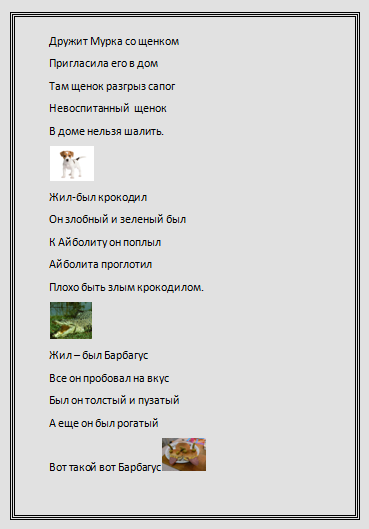 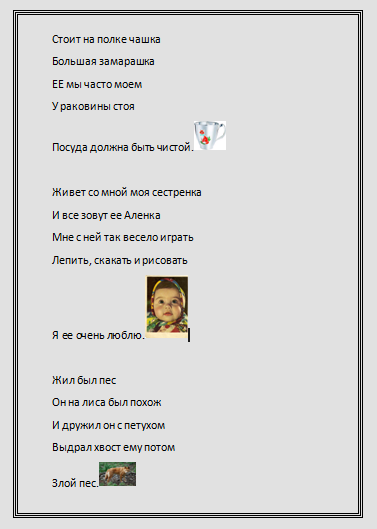 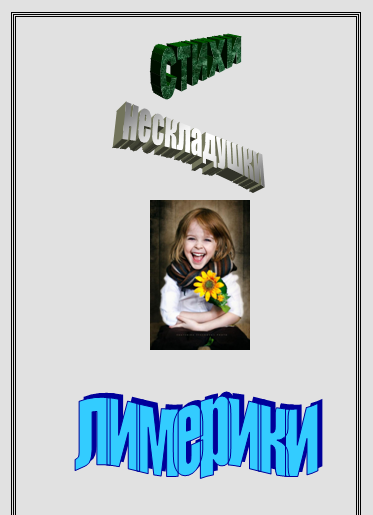 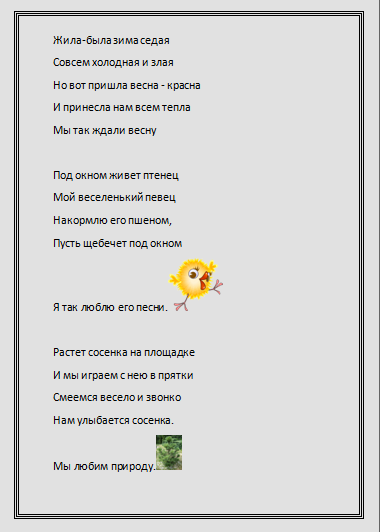 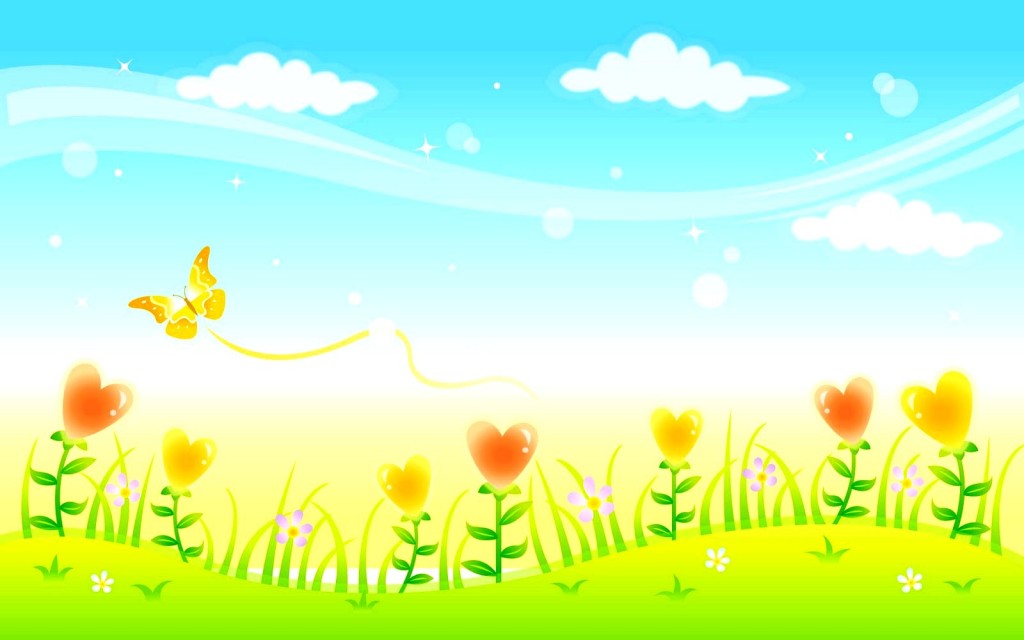 Совместное детско- взрослое издательство МКДОУ ШР №17
Газета « Почему плакала сосулька»
Книжка-малышка «Моя мама лучше всех»
Альбом «Кто живет рядом с нами»
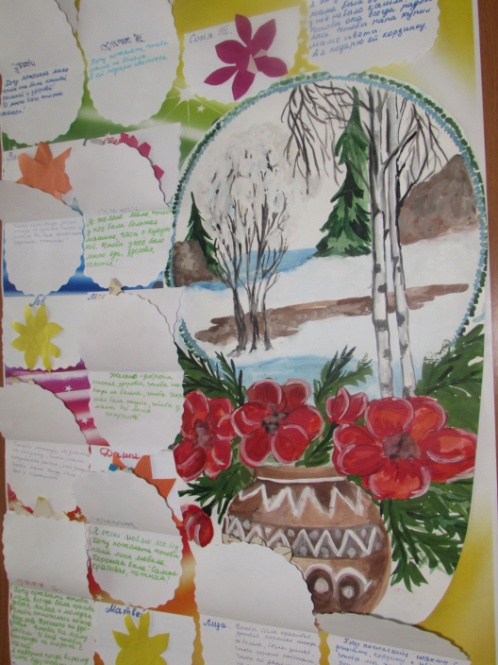 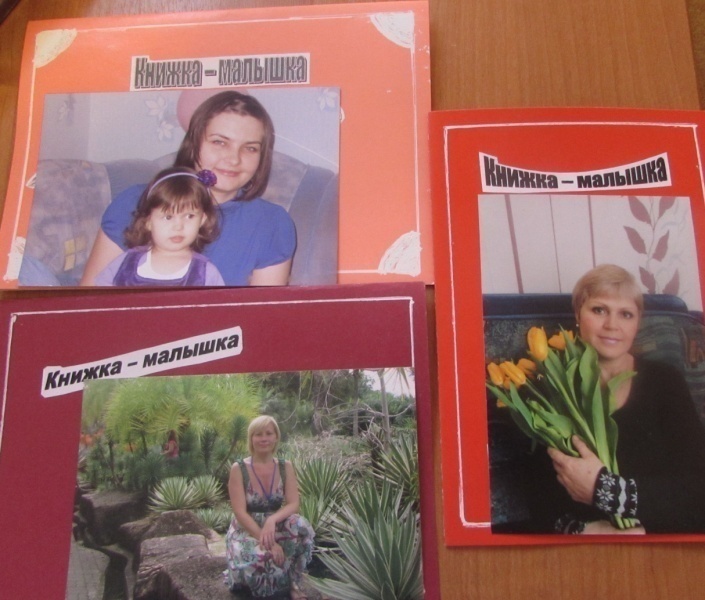 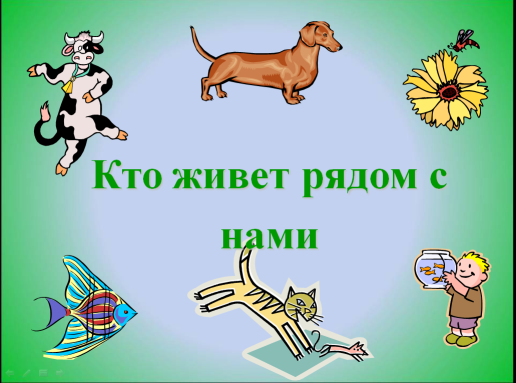 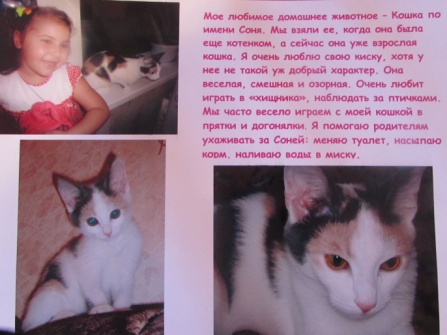 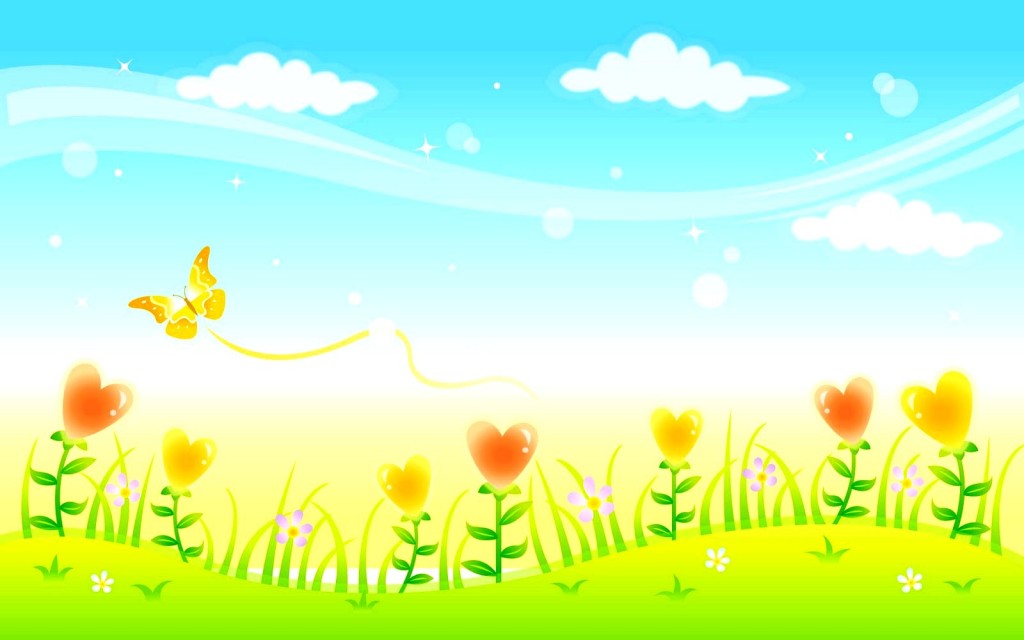 Результативность работы по словотворчеству
Словотворчество позволяет преподносить знания в увлекательной и интересной для детей форме, обеспечивая прочное усвоение и систематизацию. 
Развивает воображение, фантазию детей.
Стимулирует развитие нестандартного мышления дошкольников, проявление совместного творчества детей, родителей, педагогов
Словотворчество работает на принципах педагогики сотрудничества, ставит детей, родителей и педагогов в позицию партнеров, стимулирует создание ситуации успеха для детей, тем самым, поддерживая их веру в свои силы и творческие возможности, интерес к познанию окружающего мира.
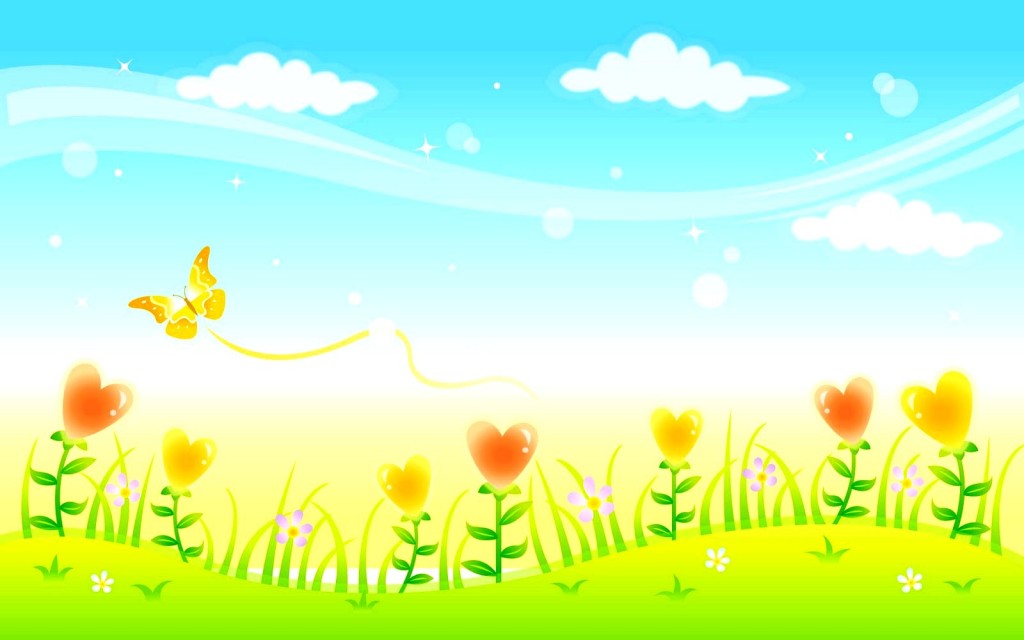 Сайты для ознакомления по детскому словотворчеству
tp://solnyshko97.ucoz.ru/publ/quot_rifmushki_quot/sostavlenie_doshkolnihtkami_rifmovannykh_tekstov/2-1-0-10 
http://sadikrzd.ru/194-kak-nauchit-detey-otgadyvat-i-pridumyvat-zagadki.html
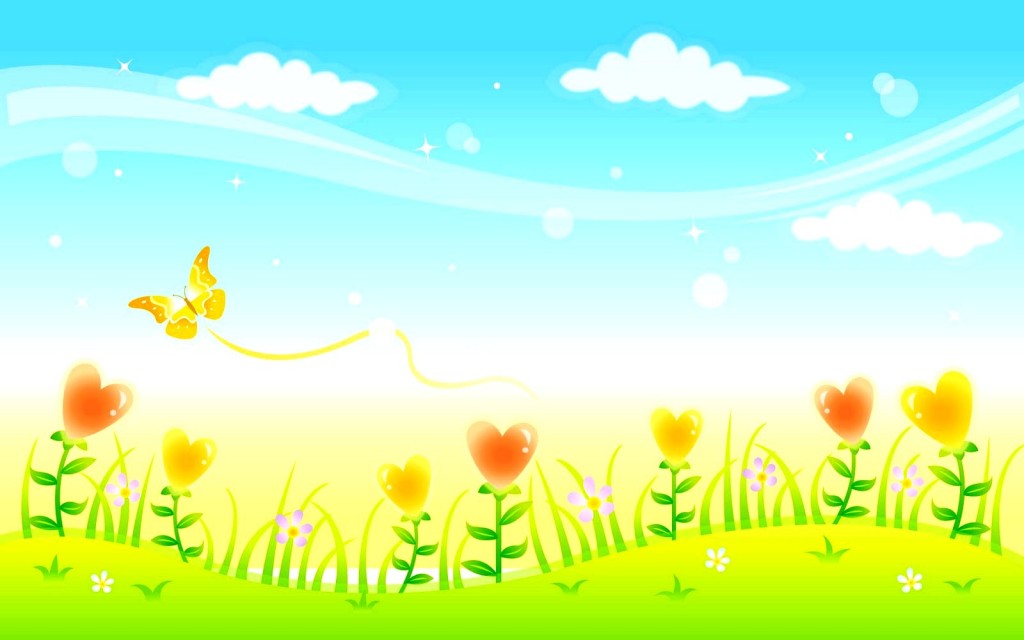 Литература
. Гвоздев, А.Н. Вопросы изучения детской речи/А.Н. Гвоздев. - СПб.: «ДЕТСТВО-ПРЕСС», 2007.- 472с.
Бородич А.М. Методика развития речи детей. Учебное пособие для студ. пед. ин-тов. - М. 1988.
. Ушакова, Т.Н. О причинах детского словотворчества/Т.Н. Ушакова// Вопросы психологии. - 1970. - № 6. - С. 114-127.
Родари грамматика фантазии. Введение в искусство придумывания историй. (Третий выпуск) Дрофа,2007
Чуковский, К.И. От двух до пяти/К.И. Чуковский.- М.: КДУ, 2005.- 400с
Лелюх С.В., Сидорчук Т. А.  Хоменко Н. Н. « Развитие творческого мышления, воображения и речи дошкольноков» Ульяновск 2003г.
Гин С. И. « Занятия по ТРИЗ в детском саду» Минск 2008